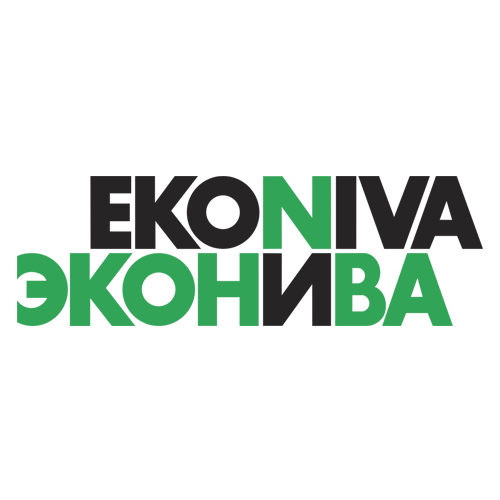 Кейс от компании
SWSU Case Championship 2022
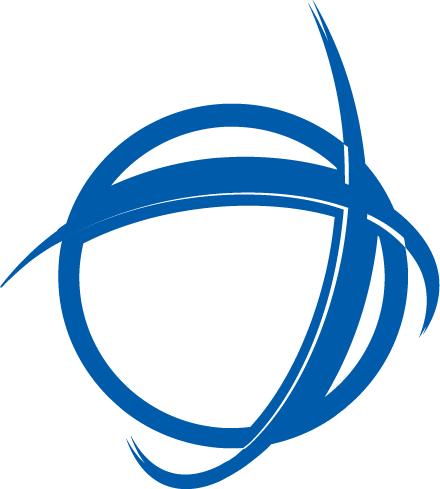 Секция
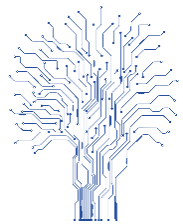 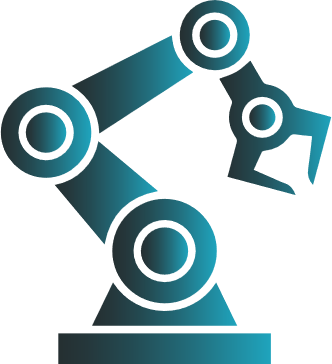 Кейс
Разработка ДВС и КПП каталога прокладок
МашТех
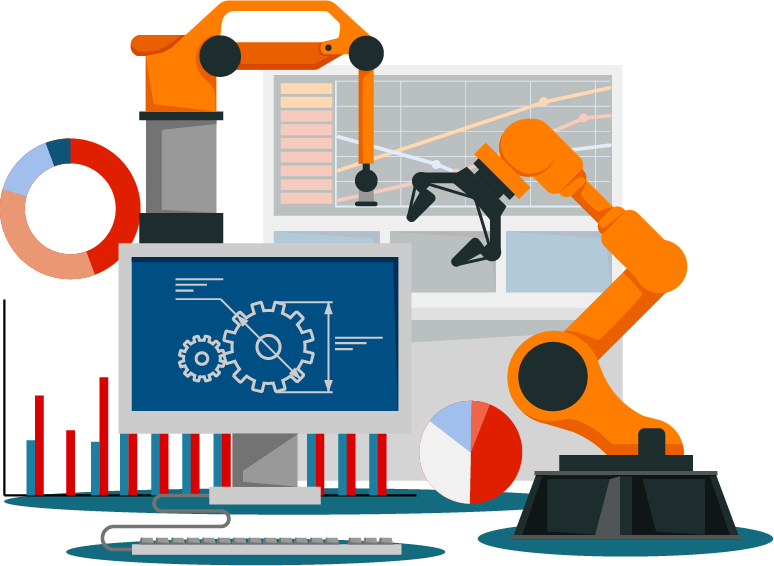 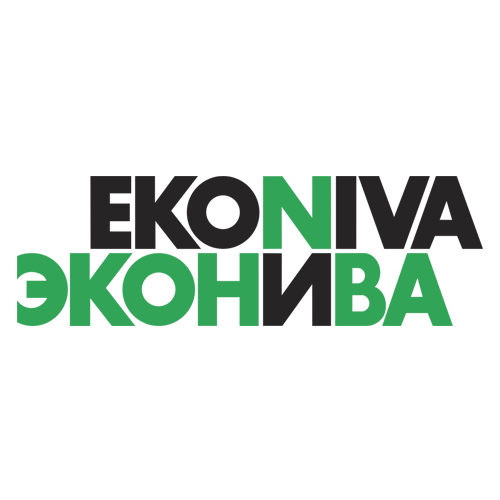 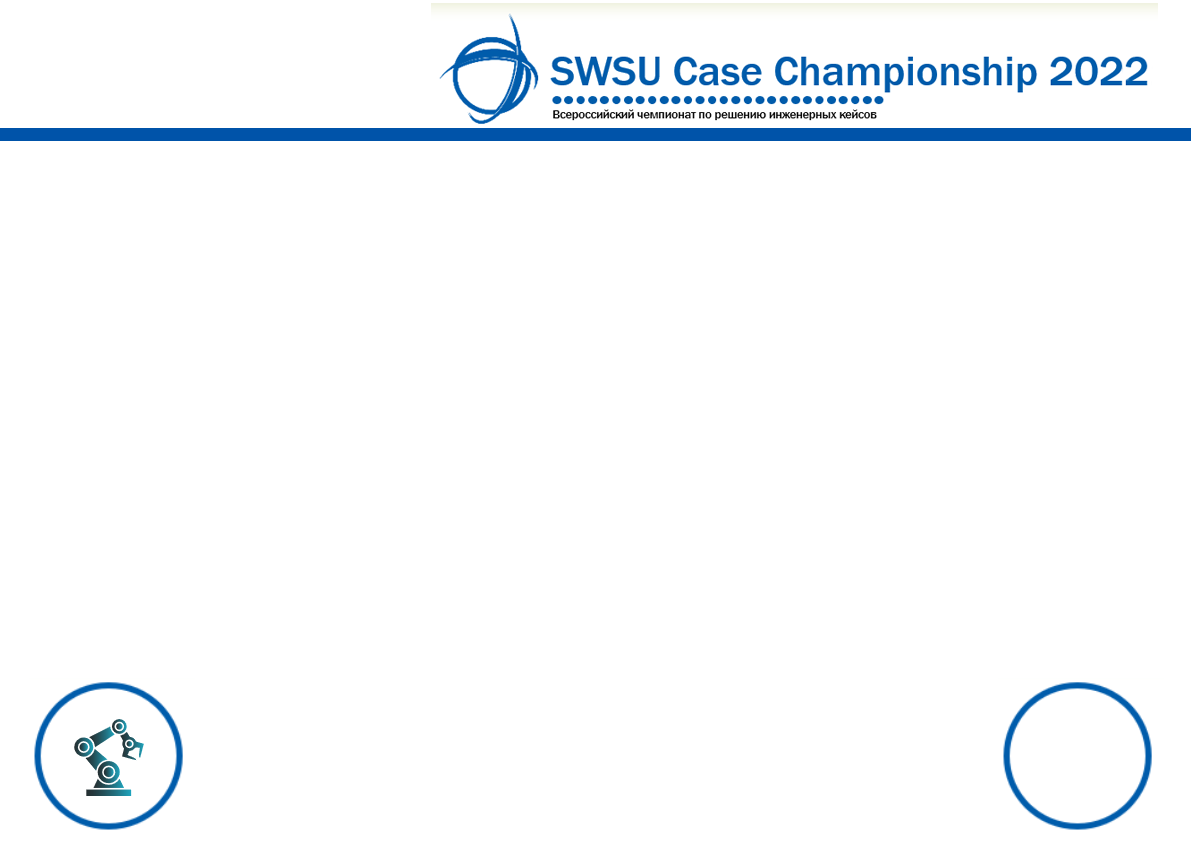 Информация о компании
«ЭкоНива АПК» — ведущий аграрный холдинг России. По объемам производства молока занимает третье место в мире, первое — в Европе и в России. Основное направление деятельности — молочное животноводство. Также развивает растениеводство, селекцию и семеноводство, племенное скотоводство, органическое производство.
2
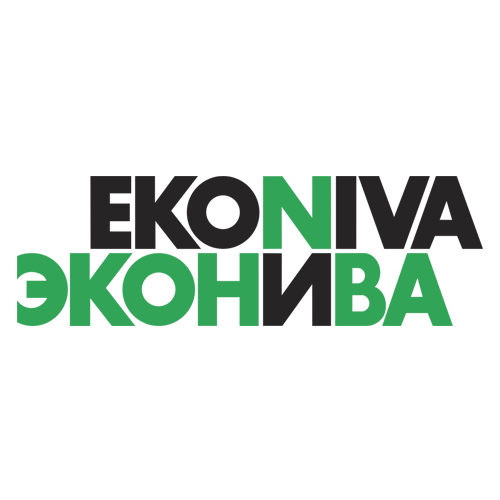 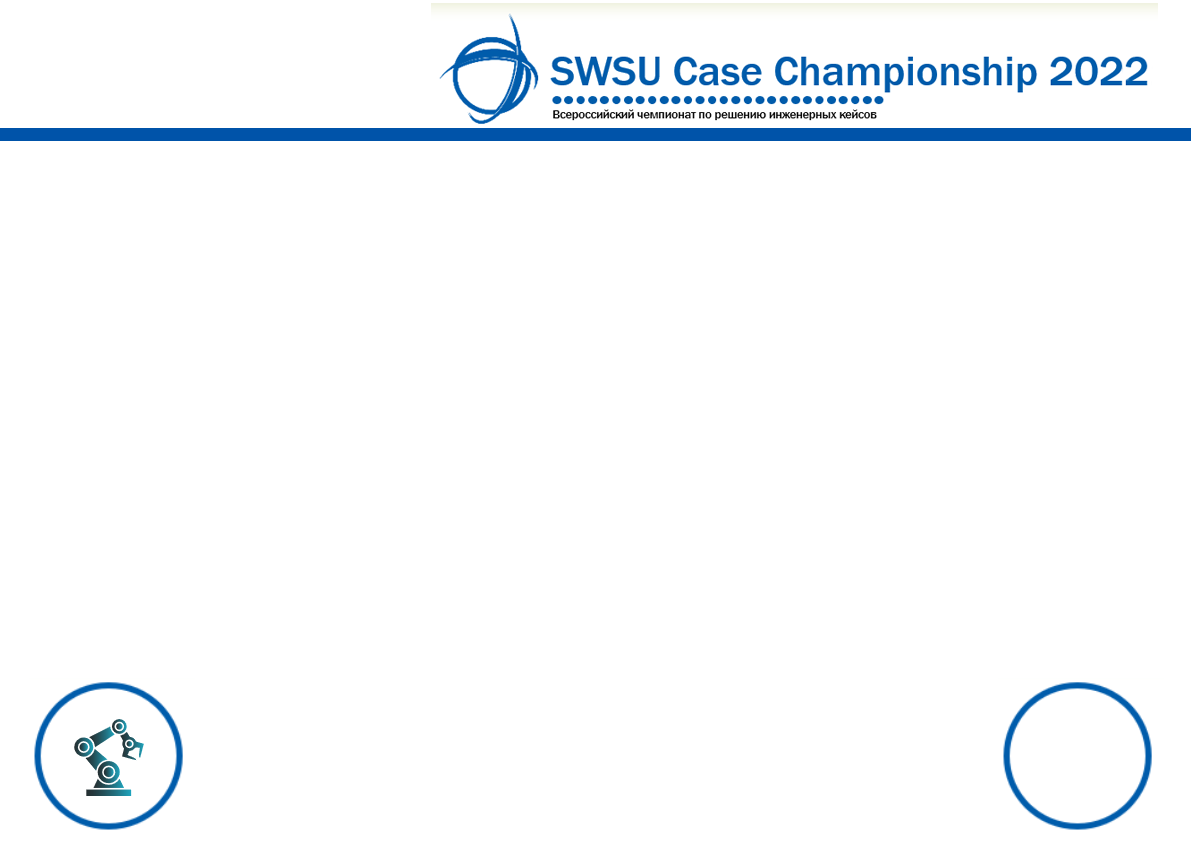 Описание проблемы
В настоящий момент сроки поставок запчастей для ремонта ДВС и КПП для сельскохозяйственной техники сильно выросли. Количество оригинальных прокладок ГБЦ и КПП на полках наших складов становиться всё меньше и меньше. К сожалению, все производственные процессы происходят за пределами нашей страны, мы вынуждены ждать их по несколько недель или даже месяцев поставку из-за границы. Мы уже столкнулись с тем, что из-за отсутствия одной прокладки необходимой для ремонта - останавливается процесс сборки целой самоходной машины.
3
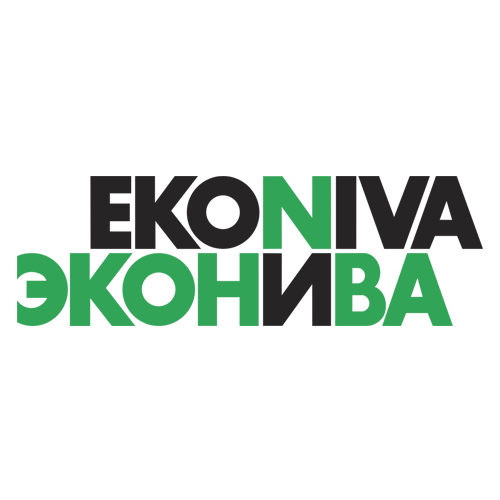 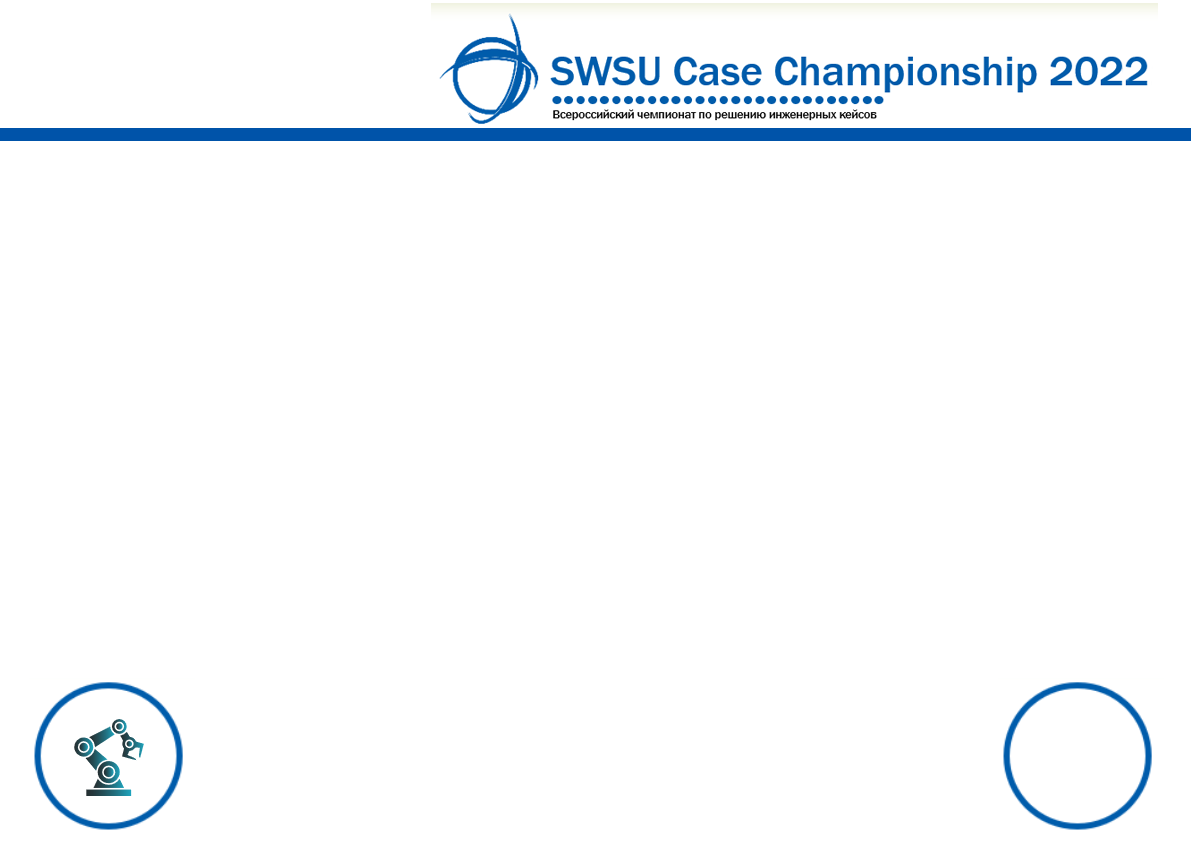 Исходные данные
На фото, изображена прокладка для КПП. Также возможно получение образцов. Для их получения следует обратиться по адресу: г. Курск, Курская обл., ул. 50 лет Октября ул., 94, ФГБОУ ВО «ЮЗГУ» ауд. Г-810а.
4
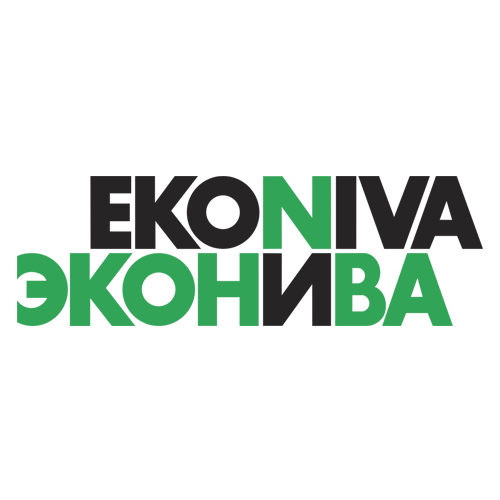 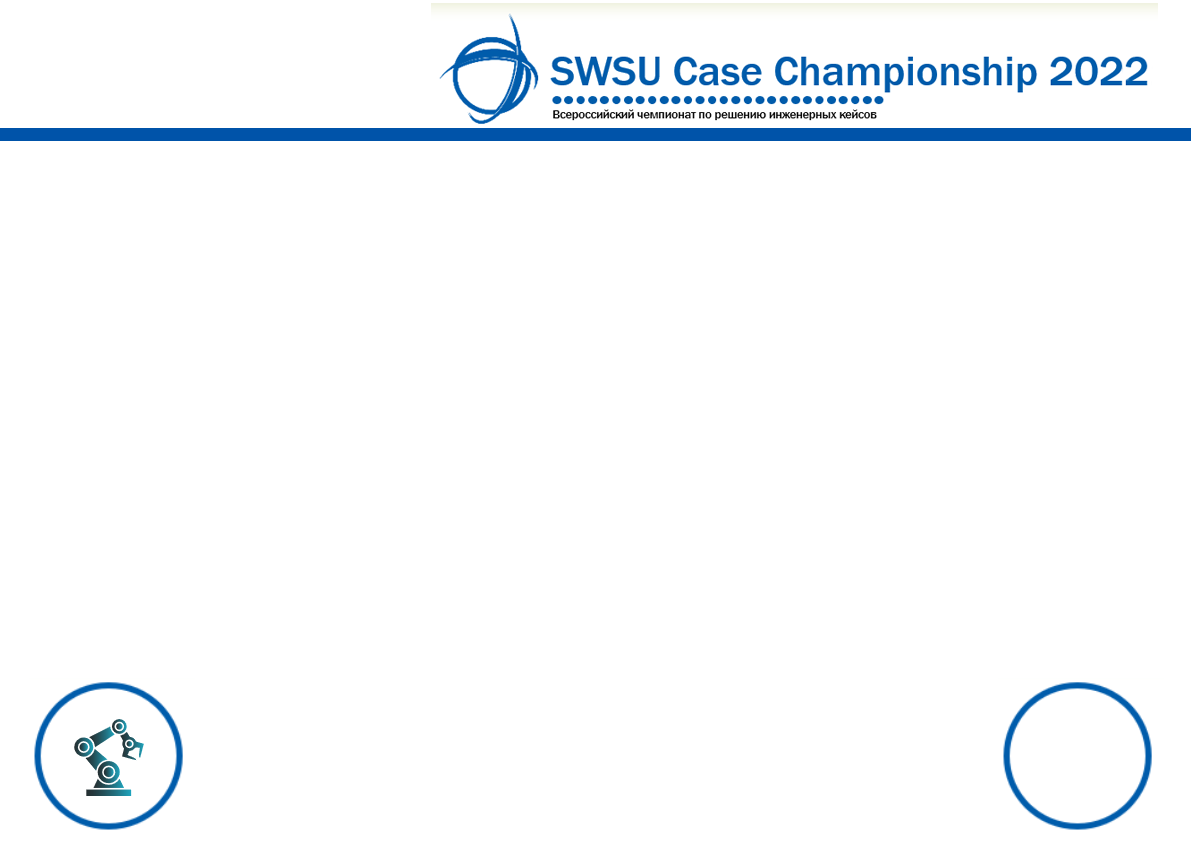 Задачи
Цель кейса – Сократить время поставки запчастей, уменьшить стоимость запчасти в связи с импортозамещением, восполнить недостающие позиции склада. подготовить ТЗ для производителя. 
Задача кейса – Составить каталок прокладок ДВС и КПП, подготовить 3D модели для импортозамещения отсутствующих позиций.	
Ожидаемый эффект - Компания сможет обратиться в любое специализированное предприятие, обладающее технологией производства прокладок ДВС и КПП, и сможет заказать изготовление изделия из собственного каталога.
5
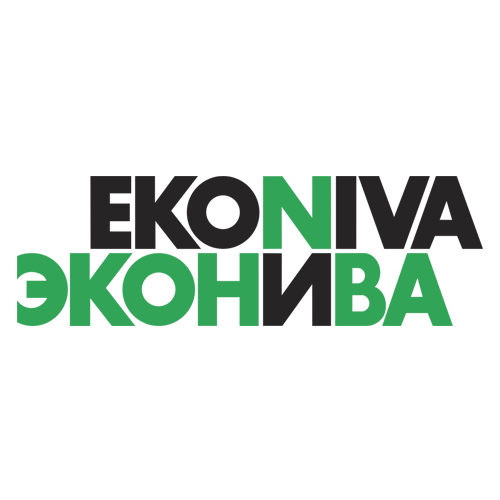 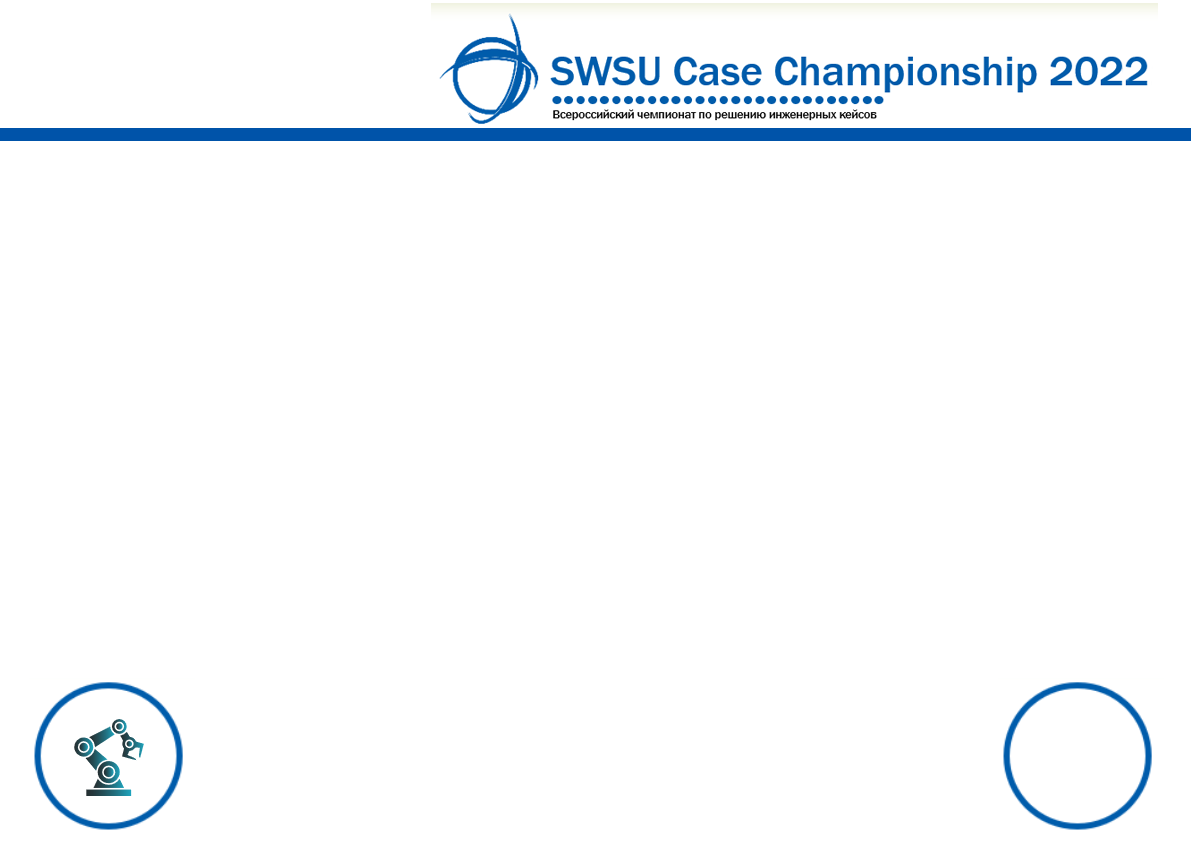 Требования к оформлению
Презентация Microsoft Office PowerPoint не более 20 слайдов формата А3, включая: 

Слайд 1. Титульный слайд, который должен содержать следующею информацию: название кейса, логотип команды, ФИО капитана, ВУЗ, контакты.

Слайд 2. Представление команды: фотография, ФИО, специальность, курс, опыт участия в других кейс-чемпионатах каждого участника. Дополнительная информация о профессиональных компетенциях участников и достижениях команды.

Основными критериями оценки представленных на конкурс решений являются:
реализуемость решения
проработанность решения
оценка экономического эффекта
оригинальность и инновационность
презентация
6